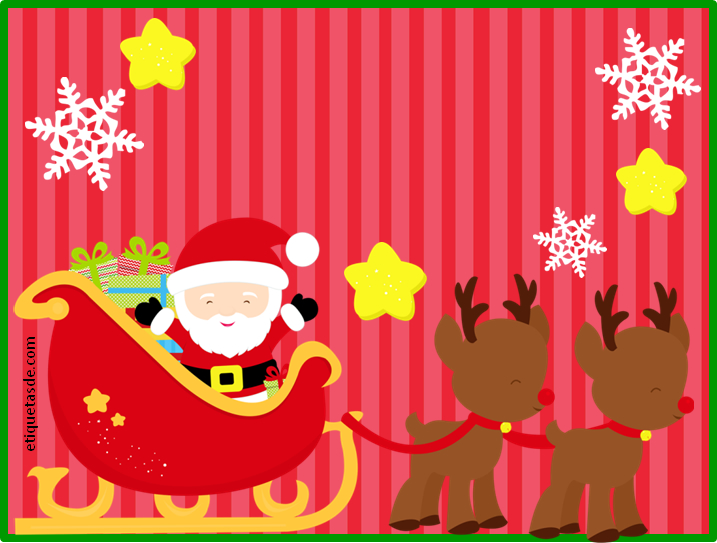 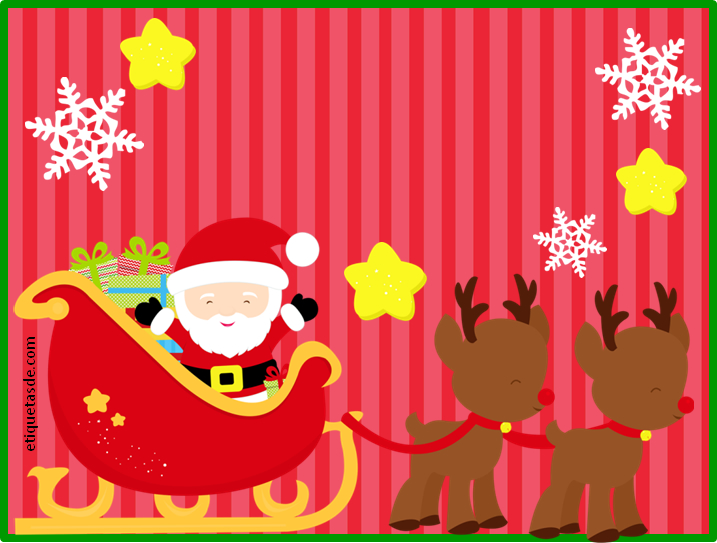 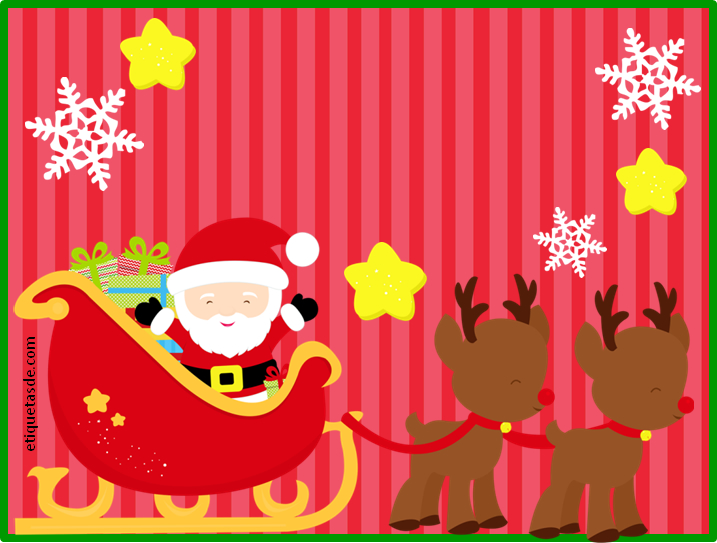 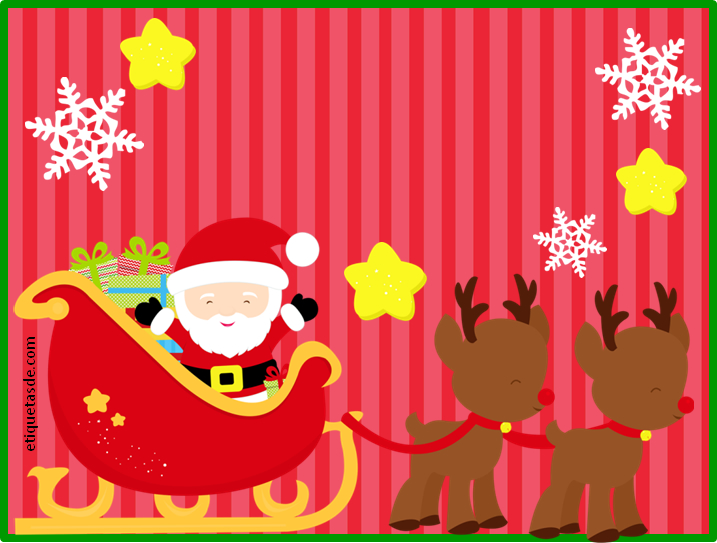 Feliz Navidad
Feliz Navidad
Feliz Navidad
Feliz Navidad
etiquetasde.com
Hoja-Papel A4/Carta
Para Navidad: felicidad, 
para Año Nuevo: prosperidad, 
y para siempre: nuestra amistad
Para Navidad: felicidad, 
para Año Nuevo: prosperidad, 
y para siempre: nuestra amistad
Para Navidad: felicidad, 
para Año Nuevo: prosperidad, 
y para siempre: nuestra amistad
Para Navidad: felicidad, 
para Año Nuevo: prosperidad, 
y para siempre: nuestra amistad
Tarjetas de navidad